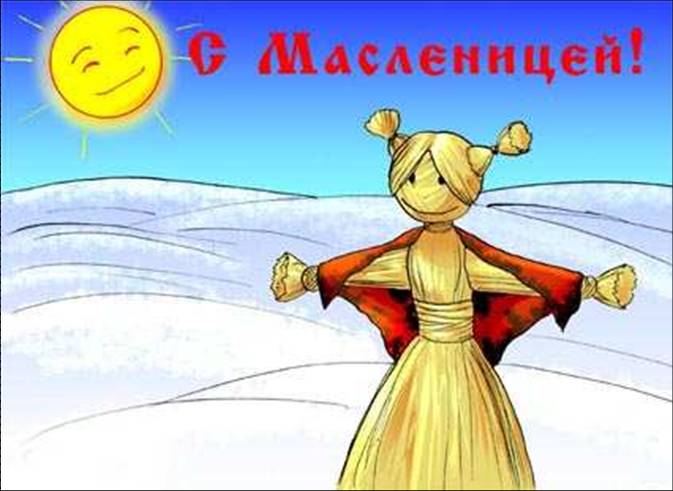 Семь дней Масленица звенит бубенцами, кричит гармошками, горит                    пестрыми красками                     нарядов. Масленичная 
неделя буквально переполнена праздничными делами, традиционными играми, затеями и обрядами.                                                                               Сил, энергии, задора                      хватит на все!
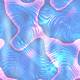 Памятна Масленица блинами
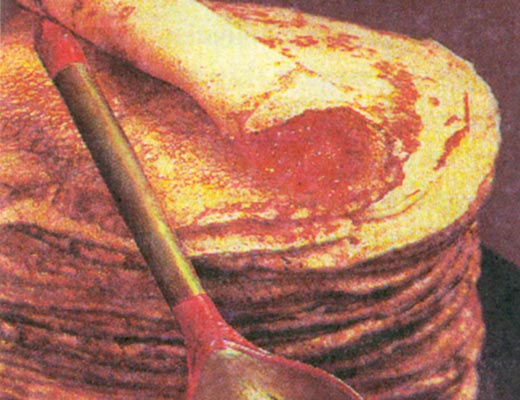 Как на масленой неделе
Из трубы блины летели.
Ой, блиночки мои,
Блины масленые,
Ой, блины, блины, блины,
Разрумяненькие!
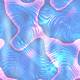 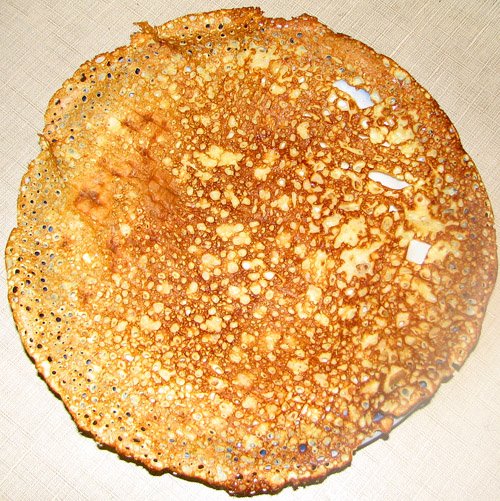 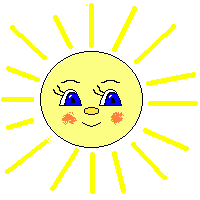 Румяный блин означал весеннее солнышко
И в наше время на Масленицу пекут блины. Это старинный русский обычай – встречать весну
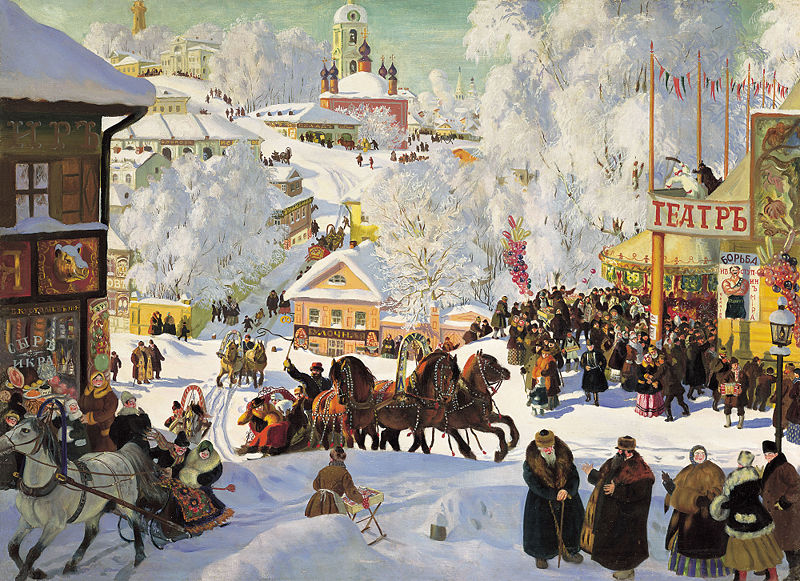 Масленица бывает в конце февраля — начале марта. Ее празднуют в течение недели.
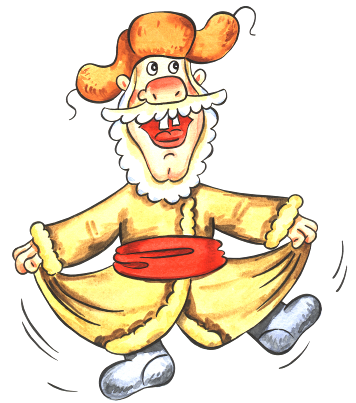 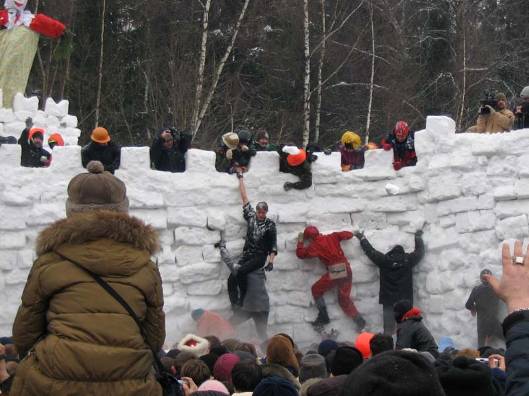 Масленица начинается в понедельник, который называется -встреча. В этот день встречают Масленицу, наряжают куклу-чучело, строят снежные горы, балаганы. Те, кто побогаче, начинают печь блины. Первый блин отдают нищим на помин усопших.
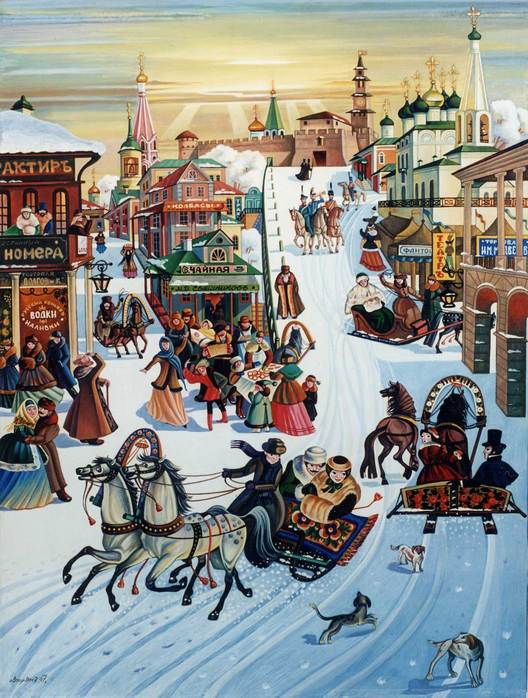 Утро... ПОНЕДЕЛЬНИК... Наступает "ВСТРЕЧА".Яркие салазки с горочек скользят.Целый день веселье. Наступает вечер...Накатавшись вволю, все блины едят.
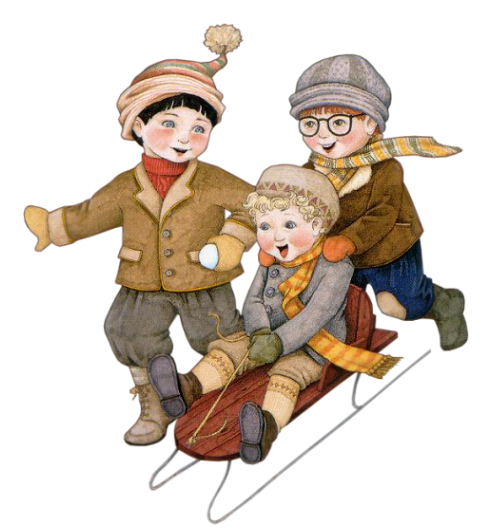 Вторник — заигрыши. С утра молодые люди приглашались кататься с гор, поесть блинов. Звали родных и знакомых: «У нас де горы готовы и блины испечены — просим жаловать».
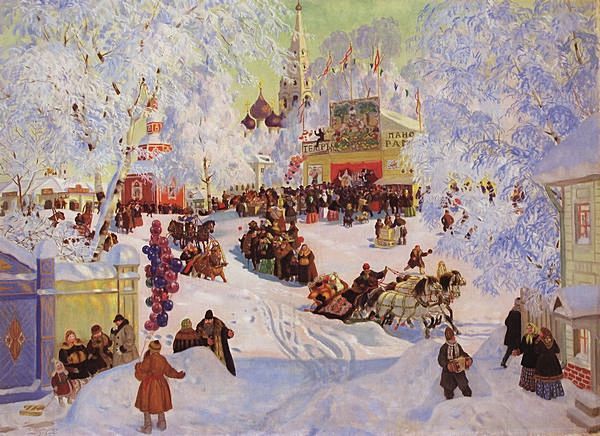 "ЗАИГРЫШ" беспечный - ВТОРНИКА отрада.Все гулять, резвиться вышли, как один!Игры и потехи, а за них - награда:Сдобный и румяный масленичный блин!
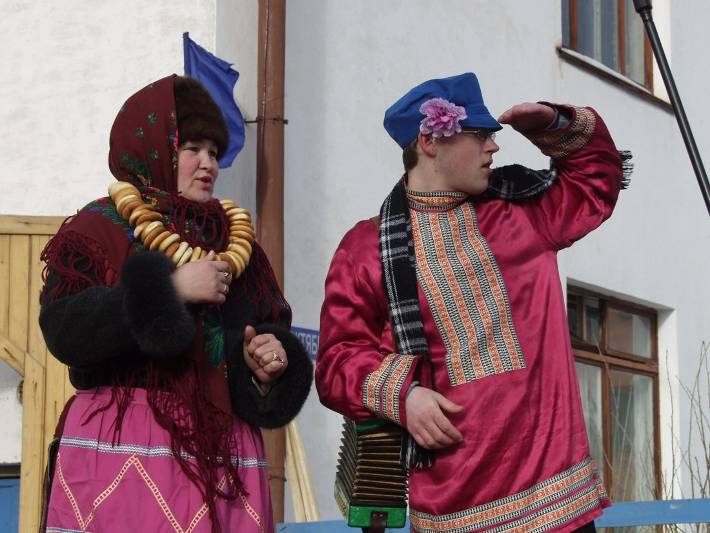 Среда — лакомки. В этот день приглашали в гости поесть блины.
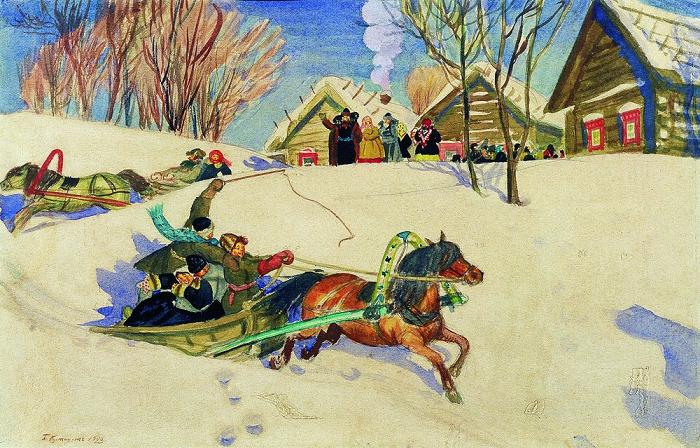 Тут СРЕДА подходит - "ЛАКОМКОЙ" зовётся.Каждая хозяюшка колдует у печи.Кулебяки, сырники - всё им удаётся.Пироги и блинчики - всё на стол мечи!
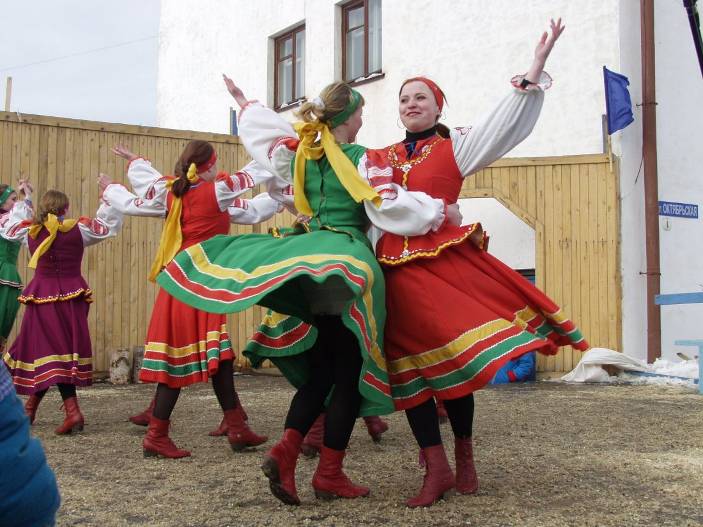 Четверг — разгул, самый веселый день. Возят чучело на колесе, катаются, песни поют, начи-нают колядовать.
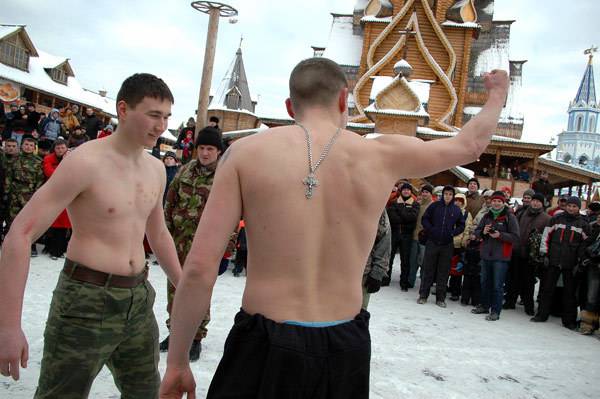 . С этого дня Масленица разворачивалась во всю ширь. Народ предавался всевозможным потехам: ледяные горы, балаганы, качели, катание на лошадях, карнавалы, кулачные бои , шумные пирушки.
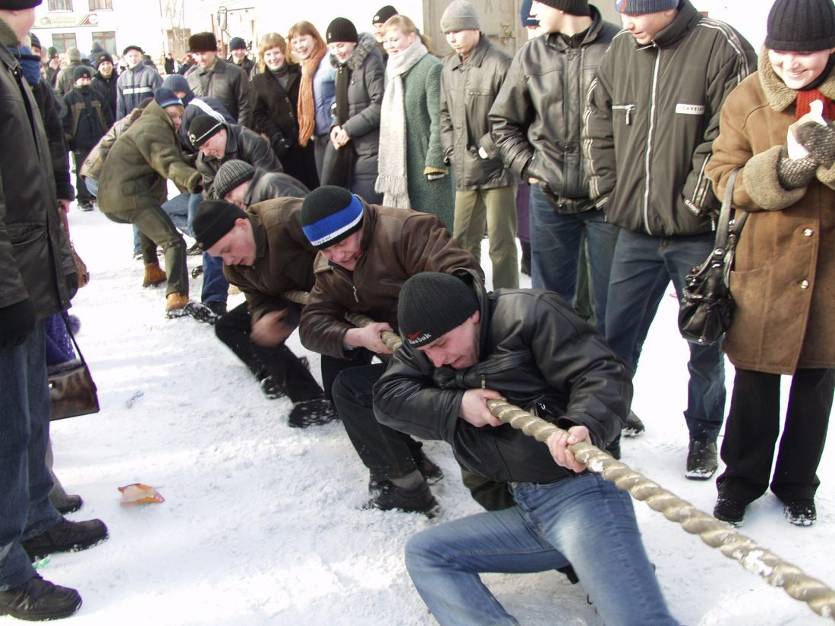 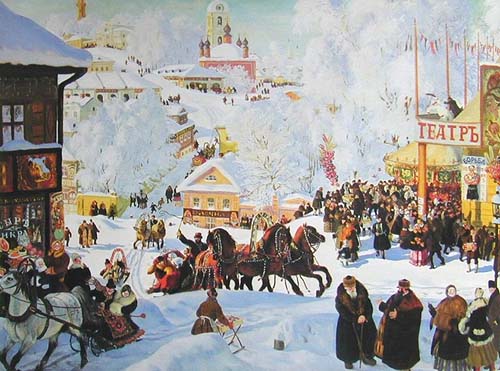 А в ЧЕТВЕРГ - раздольный "РАЗГУЛЯЙ" приходит.Ледяные крепости, снежные бои...Тройки с бубенцами на поля выходят.Парни ищут девушек - суженых своих.
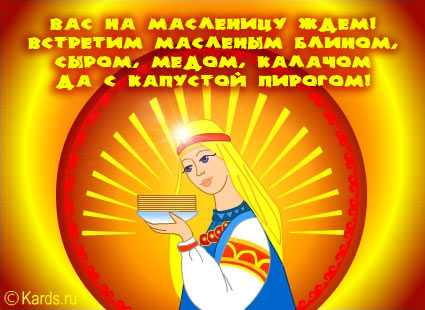 Пятница — тёщины вечерки.
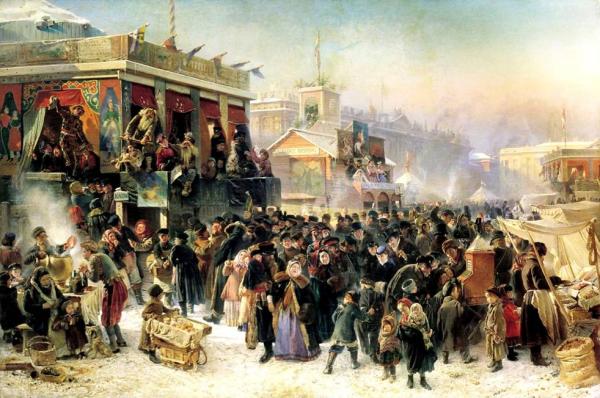 ПЯТНИЦА настала - "ВЕЧЕРА у ТЁЩИ"...Тёща приглашает зятя на блины!Есть с икрой и сёмгой, можно чуть попроще,Со сметаной, мёдом, с маслом ели мы.
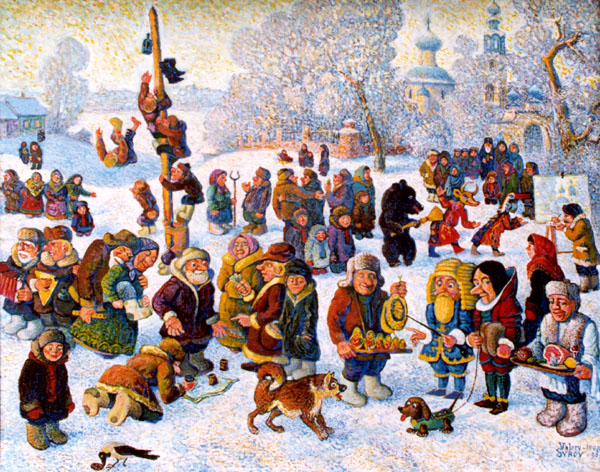 Близится СУББОТА - "ЗОЛОВКИ УГОЩЕНИЕ".Вся родня встречается, водит хоровод.Праздник продолжается, общее веселье.Славно провожает Зимушку народ!
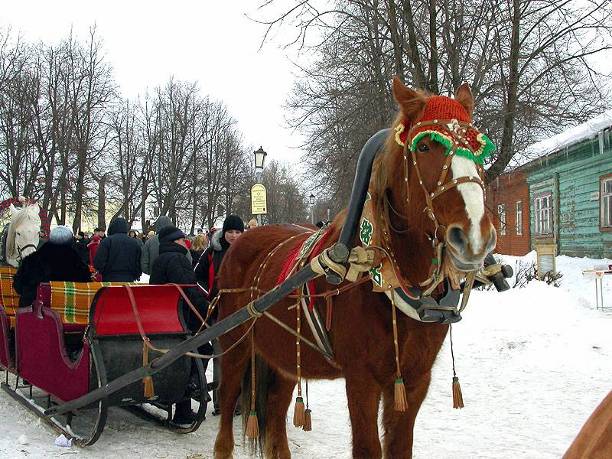 Последний день Масленицы - прощеное воскресенье или проводы. Заканчивается гулянье, на ледяных горках разводят костры, чтобы лед растопить, холод уничтожить.
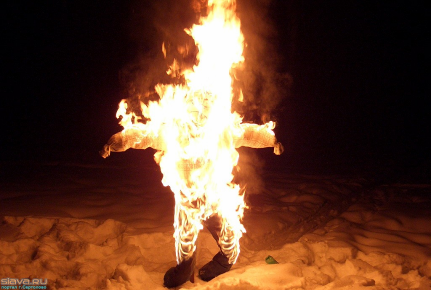 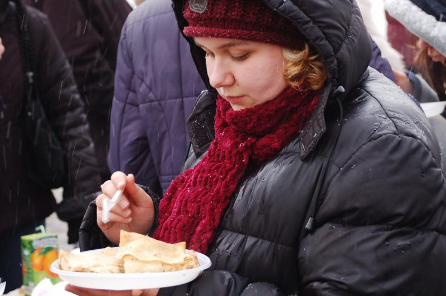 В последний день Масленицы сжигают соломенное чучело — символ зимы. Провожают зиму до следующего года. Все просят друг у друга прощения, освобождаясь от грехов перед Великим постом. Кланяются в ноги. А в ответ слышат знакомое: «Бог простит». Уходит Масленица, а вместе с ней и зима. Уходит под звук капели. Весна вступает в свои права.
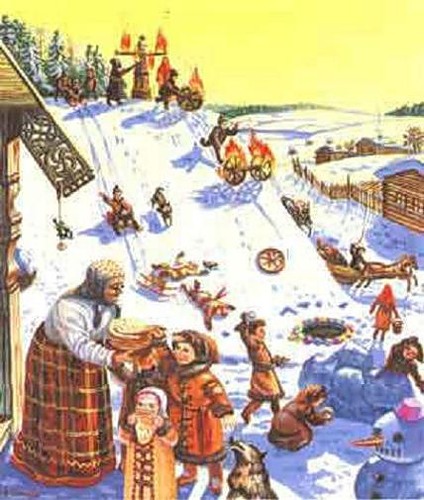 ВОСКРЕСЕНЬЕ светлое быстро наступает.Облегчают душу все в "ПРОЩЁНЫЙ ДЕНЬ".Чучело соломенное - Зимушку - сжигают,Нарядив в тулупчик, валенки, ремень...
Всю неделю веселье!Ты пришла с добром,С сыром, маслом и яйцом!Со блинами, с пирогами,Да с оладьями!
Ты прощай, прощай, прощай,Наша Масленица!Ты не в среду пришла и
                    не в пятницу.Ты пришла в воскресенье,Всю неделю веселье!
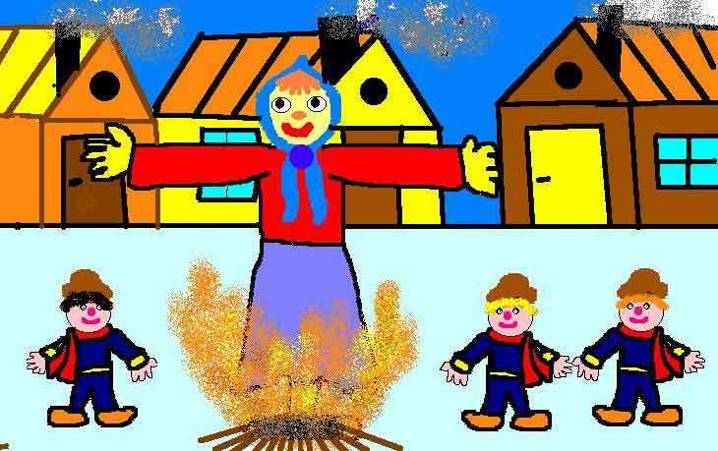 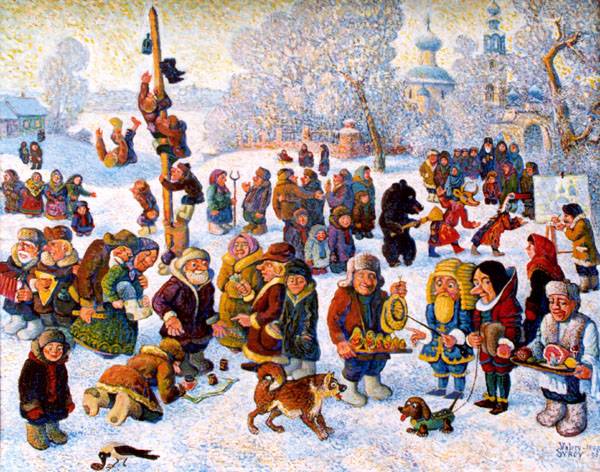 Масленица, прощай!А на тот год опять приезжай!
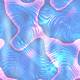 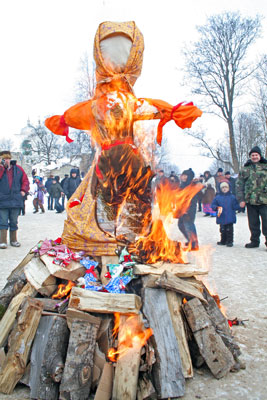 Вечером устраивали большой костёр и Масленицу сжигали. Начинался пост